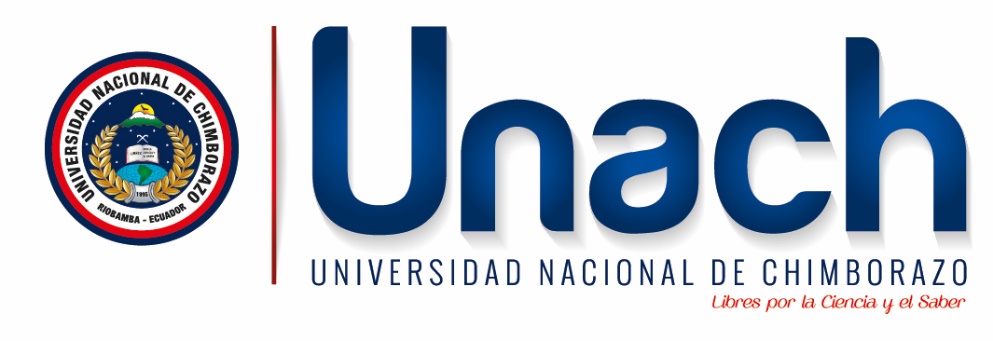 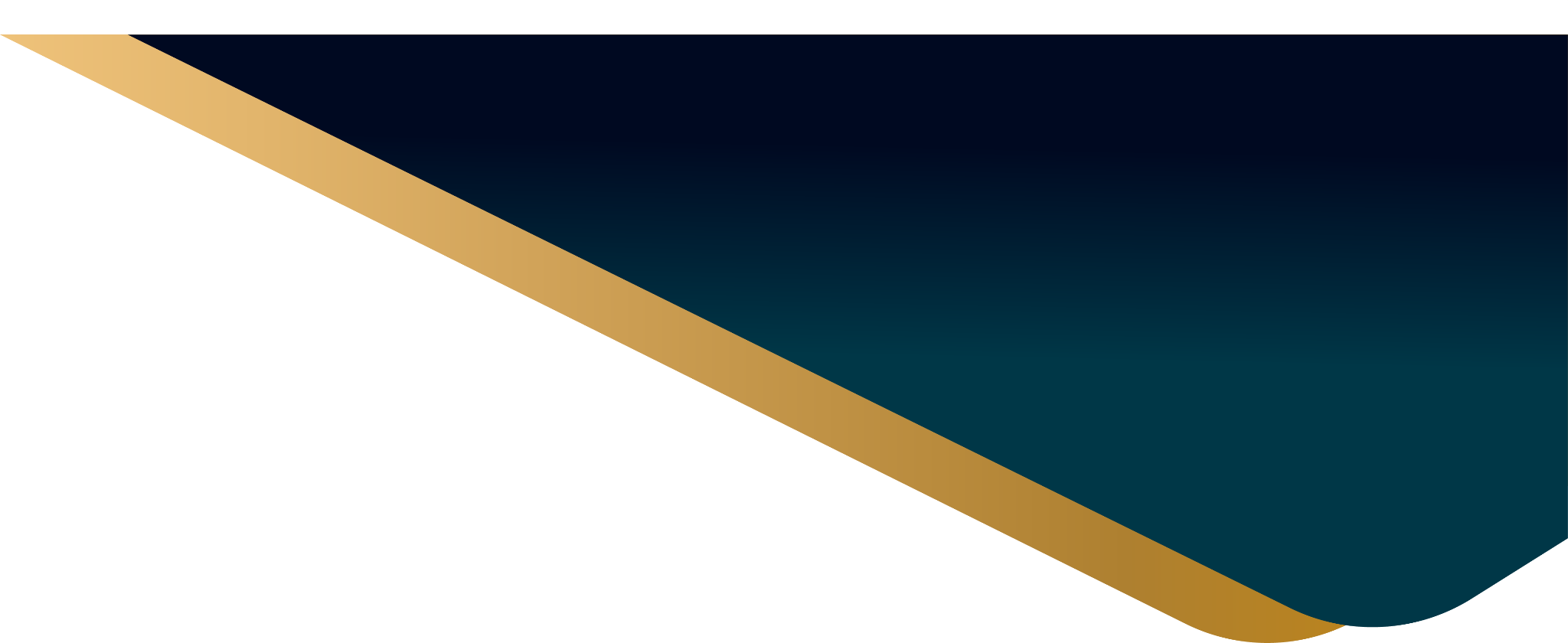 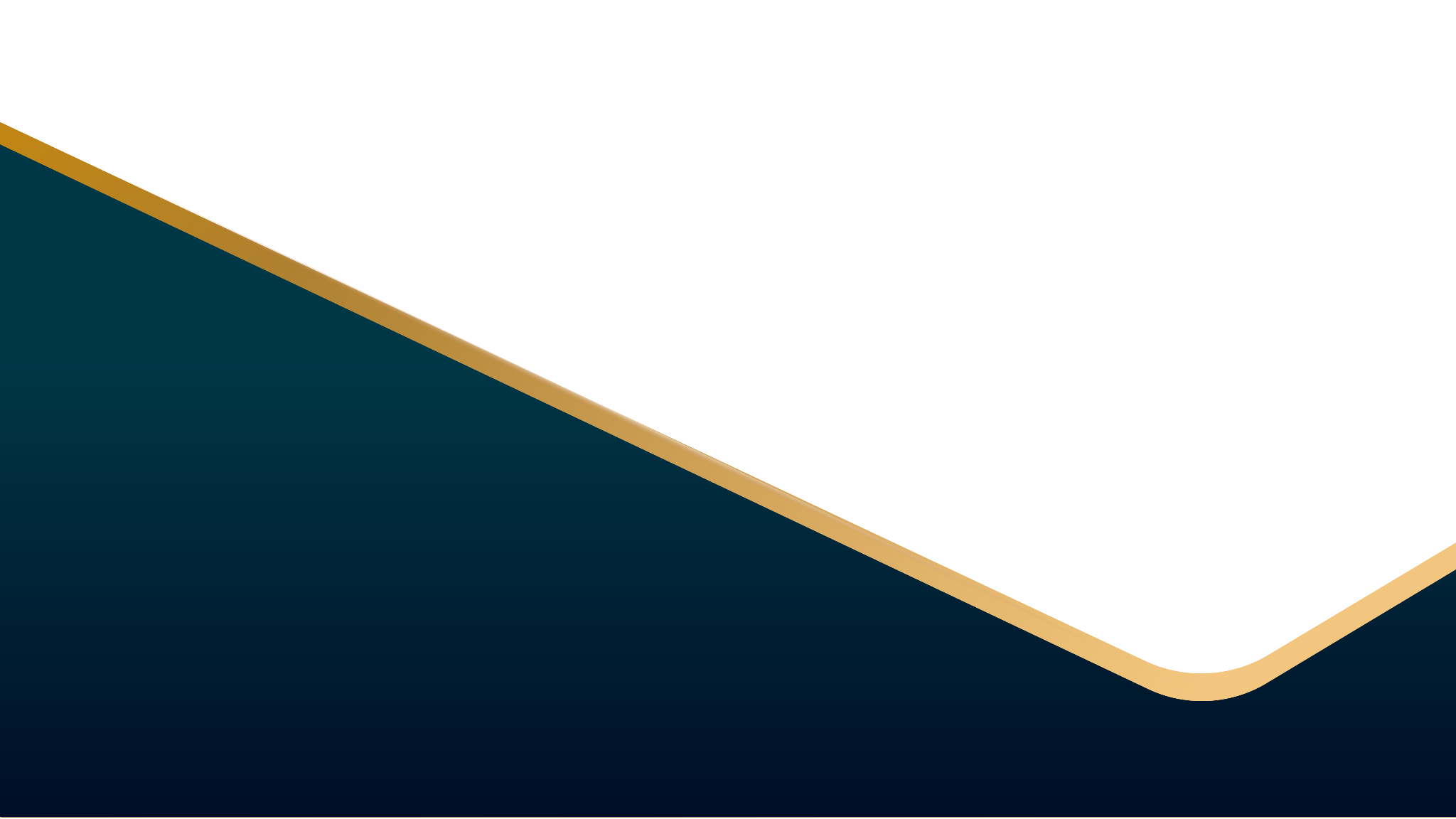 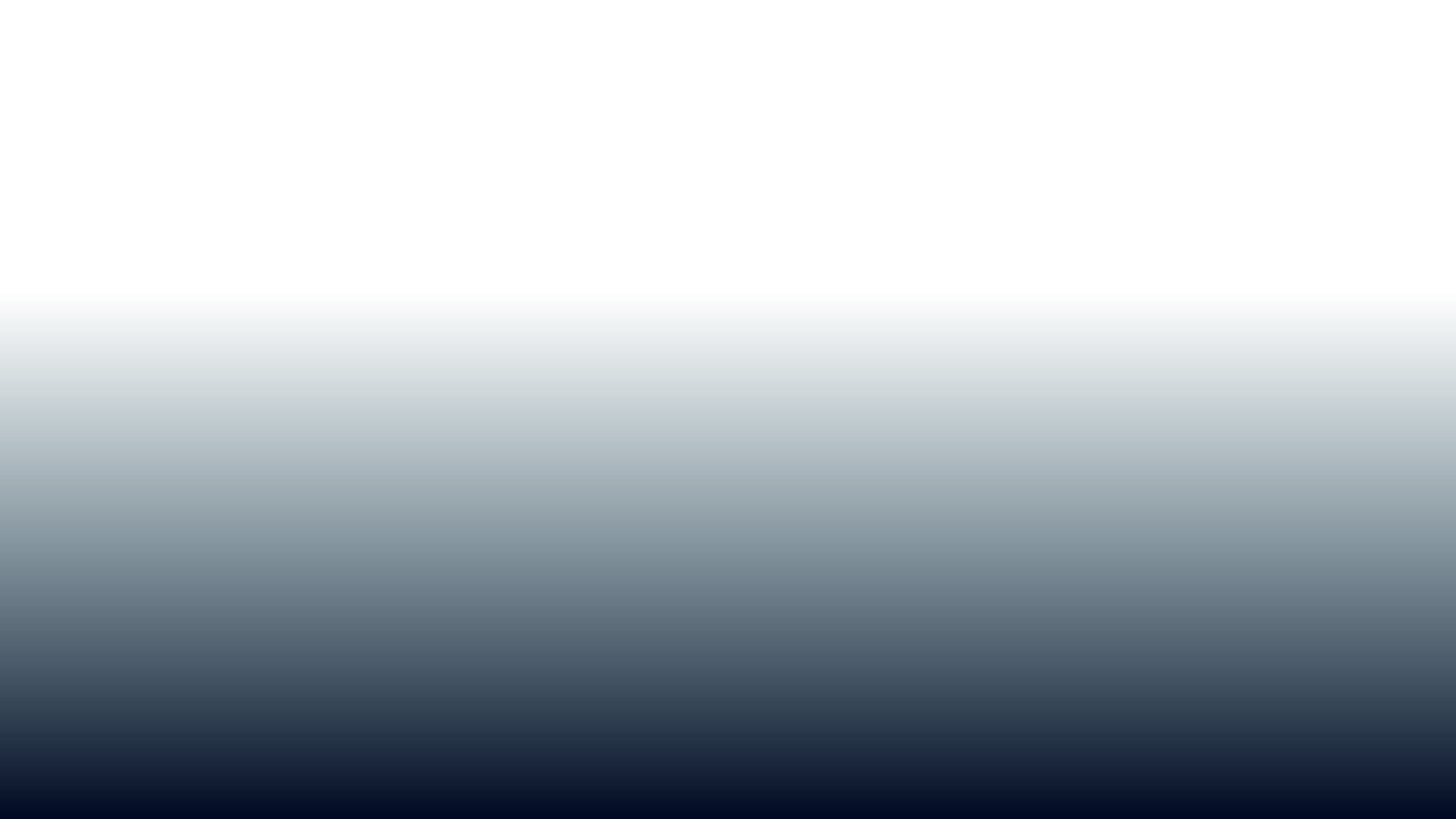 PLURALISMO JURÍDICO
Dr. Carlos Ernesto, Herrera Acosta PhD.
0984821011
ceherrera@Unach.edu.ec
SEMANA 12

FECHA: 17 de junio de 2025
UNIDAD II: JUSTICIA ORDINARIA EN ECUADOR
TEMA:  2.4. Problemas fundamentales de la justicia ordinaria

INICIO

1.1. Objetivo de la clase.

Analizar la estructura y organización de la Función Judicial del Ecuador, mediante el estudio de sus órganos, competencias y principios constitucionales, con el fin de comprender su contribución en el fortalecimiento del Estado constitucional de derechos y justicia
2. DESARROLLO
2.4. PROBLEMAS FUNDAMENTALES DE LA JUSTICIA ORDINARIA
2.4.1. Jurisdicción y Competencia
2.4.2. El debido proceso en la justicia ordinaria
2.4.3. Procedimientos ordinarios
2.4.4. Los derechos humanos en la justicia ordinaria
2.4.5. La rehabilitación social
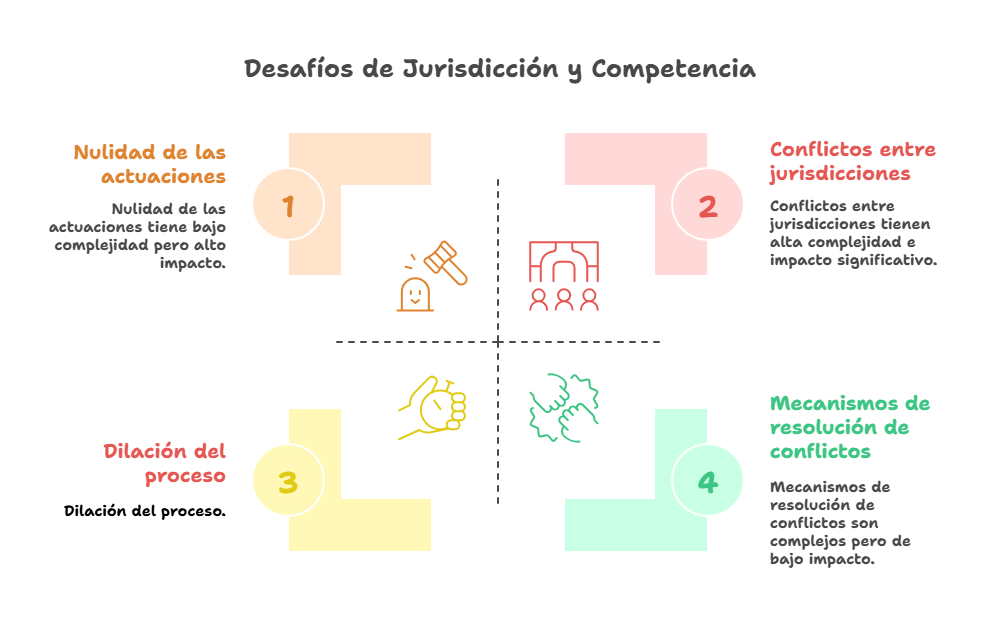 2.4.2. El debido proceso en la justicia ordinaria
CRE: Art. 11 n.9. El más alto deber del Estado consiste en respetar y hacer respetar los derechos garantizados en la Constitución. El Estado será responsable por detención arbitraria, error judicial, retardo injustificado o inadecuada administración de justicia, violación del derecho a la tutela judicial efectiva, y por las violaciones de los principios y reglas del debido proceso.

Art. 76.- En todo proceso en el que se determinen derechos y obligaciones de cualquier orden, se asegurará el derecho al debido proceso que incluirá las siguientes garantías básicas:

1. Corresponde a toda autoridad administrativa o judicial, garantizar el cumplimiento de las normas y los derechos de las partes.

2. Se presumirá la inocencia de toda persona, y será tratada como tal, mientras no se declare su responsabilidad mediante resolución firme o sentencia ejecutoriada.

3. Nadie podrá ser juzgado ni sancionado por un acto u omisión que, al momento de cometerse, no esté tipificado en la ley como infracción penal, administrativa o de otra naturaleza; ni se le aplicará una sanción no prevista por la Constitución o la ley. Sólo se podrá juzgar a una persona ante un juez o autoridad competente y con observancia del trámite propio de cada procedimiento.

4. Las pruebas obtenidas o actuadas con violación de la Constitución o la ley no tendrán validez alguna y carecerán de eficacia probatoria.
5. En caso de conflicto entre dos leyes de la misma materia que contemplen sanciones diferentes para un mismo hecho, se aplicará la menos rigurosa, aún cuando su promulgación sea posterior a la infracción. En caso de duda sobre una norma que contenga sanciones, se la aplicará en el sentido más favorable a la persona infractora.
6. La ley establecerá la debida proporcionalidad entre las infracciones y las sanciones penales, administrativas o de otra naturaleza.
7. El derecho de las personas a la defensa incluirá las siguientes garantías:
a) Nadie podrá ser privado del derecho a la defensa en ninguna etapa o grado del procedimiento.
b) Contar con el tiempo y con los medios adecuados para la preparación de su defensa.
c) Ser escuchado en el momento oportuno y en igualdad de condiciones.
d) Los procedimientos serán públicos salvo las excepciones previstas por la ley. Las partes podrán acceder a todos los documentos y actuaciones del procedimiento.

e) Nadie podrá ser interrogado, ni aún con fines de investigación, por la Fiscalía General del Estado, por una autoridad policial o por cualquier otra, sin la presencia de un abogado particular o un defensor público, ni fuera de los recintos autorizados para el efecto.
f) Ser asistido gratuitamente por una traductora o traductor o intérprete, si no comprende o no habla el idioma en el que se sustancia el procedimiento.

g) En procedimientos judiciales, ser asistido por una abogada o abogado de su elección o por defensora o defensor público; no podrá restringirse el acceso ni la comunicación libre y privada con su defensora o defensor.

h) Presentar de forma verbal o escrita las razones o argumentos de los que se crea asistida y replicar los argumentos de las otras partes; presentar pruebas y contradecir las que se presenten en su contra.
i) Nadie podrá ser juzgado más de una vez por la misma causa y materia. Los casos resueltos por la jurisdicción indígena deberán ser considerados para este efecto.
j) Quienes actúen como testigos o peritos estarán obligados a comparecer ante la jueza, juez o autoridad, y a responder al interrogatorio respectivo.
k) Ser juzgado por una jueza o juez independiente, imparcial y competente. Nadie será juzgado por tribunales de excepción o por comisiones especiales creadas para el efecto.
l) Las resoluciones de los poderes públicos deberán ser motivadas. No habrá motivación si en la resolución no se enuncian las normas o principios jurídicos en que se funda y no se explica la pertinencia de su aplicación a los antecedentes de hecho. Los actos administrativos, resoluciones o fallos que no se encuentren debidamente motivados se considerarán nulos. Las servidoras o servidores responsables serán sancionados.
m) Recurrir el fallo o resolución en todos los procedimientos en los que se decida sobre sus derechos.
Art. 77.- En todo proceso penal en que se haya privado de la libertad a una persona, se observarán las siguientes garantías básicas:
1. La privación de la libertad no será la regla general y se aplicará para garantizar la comparecencia del imputado o acusado al proceso, el derecho de la víctima del delito a una justicia pronta, oportuna y sin dilaciones, y para asegurar el cumplimiento de la pena; procederá por orden escrita de jueza o juez competente, en los casos, por el tiempo y con las formalidades establecidas en la ley. Se exceptúan los delitos flagrantes, en cuyo caso no podrá mantenerse a la persona detenida sin formula de juicio por más de veinticuatro horas. Las medidas no privativas de libertad se aplicarán de conformidad con los casos, plazos, condiciones y requisitos establecidos en la ley.
2. Ninguna persona podrá ser admitida en un centro de privación de libertad sin una orden escrita emitida por jueza o juez competente, salvo en caso de delito flagrante. Las personas procesadas o indiciadas en juicio penal que se hallen privadas de libertad permanecerán en centros de privación provisional de libertad legalmente establecidos.

3. Toda persona, en el momento de la detención, tendrá derecho a conocer en forma clara y en un lenguaje sencillo las razones de su detención, la identidad de la jueza o juez, o autoridad que la ordenó, la de quienes la ejecutan y la de las personas responsables del respectivo interrogatorio.

4. En el momento de la detención, la agente o el agente informará a la persona detenida de su derecho a permanecer en silencio, a solicitar la asistencia de una abogada o abogado, o de una defensora o defensor público en caso de que no pudiera designarlo por sí mismo, y a comunicarse con un familiar o con cualquier persona que indique.
5. Si la persona detenida fuera extranjera, quien lleve a cabo la detención informará inmediatamente al representante consular de su país.
6. Nadie podrá ser incomunicado.
7. El derecho de toda persona a la defensa incluye:
a) Ser informada, de forma previa y detallada, en su lengua propia y en lenguaje sencillo de las acciones y procedimientos formulados en su contra, y de la identidad de la autoridad responsable de la acción o procedimiento.
b) Acogerse al silencio.
c) Nadie podrá ser forzado a declarar en contra de sí mismo, sobre asuntos que puedan ocasionar su responsabilidad penal.
8. Nadie podrá ser llamado a declarar en juicio penal contra su cónyuge, pareja o parientes hasta el cuarto grado de consanguinidad o segundo de afinidad, excepto en el caso de violencia intrafamiliar, sexual y de género. Serán admisibles las declaraciones voluntarias de las víctimas de un delito o de los parientes de éstas, con independencia del grado de parentesco. Estas personas podrán plantear y proseguir la acción penal correspondiente.
9. Bajo la responsabilidad de la jueza o juez que conoce el proceso, la prisión preventiva no podrá exceder de seis meses en las causas por delitos sancionados con prisión, ni de un año en los casos de delitos sancionados con reclusión. Si se exceden estos plazos, la orden de prisión preventiva quedará sin efecto.La orden de prisión preventiva se mantendrá vigente y se suspenderá ipso jure el decurso del plazo de la prisión preventiva si por cualquier medio, la persona procesada ha evadido, retardado, evitado o impedido su juzgamiento mediante actos orientados a provocar su caducidad. Si la dilación ocurriera durante el proceso o produjera la caducidad, sea esta por acciones u omisiones de juezas, jueces, fiscales, defensor público, peritos o servidores de órganos auxiliares, se considerará que estos han incurrido en falta gravísima y deberán ser sancionados de conformidad con la ley.
10. Sin excepción alguna, dictado el auto de sobreseimiento o la sentencia absolutoria, la persona detenida recobrará inmediatamente su libertad, aún cuando estuviera pendiente cualquier consulta o recurso.
11. La jueza o juez aplicará las medidas cautelares alternativas a la privación de libertad contempladas en la ley. Las sanciones alternativas se aplicarán de acuerdo con los casos, plazos, condiciones y requisitos establecidos en la ley.
12. Las personas declaradas culpables y sancionadas con penas de privación de libertad por sentencia condenatoria ejecutoriada, permanecerán en centros de rehabilitación social. Ninguna persona condenada por delitos comunes cumplirá la pena fuera de los centros de rehabilitación social del Estado, salvo los casos de penas alternativas y de libertad condicionada, de acuerdo con la ley.
13. Para las adolescentes y los adolescentes infractores regirá un sistema de medidas socioeducativas proporcionales a la infracción atribuida. El Estado determinará mediante ley sanciones privativas y no privativas de libertad. La privación de la libertad será establecida como último recurso, por el periodo mínimo necesario, y se llevará a cabo en establecimientos diferentes a los de personas adultas.
14. Al resolver la impugnación de una sanción, no se podrá empeorar la situación de la persona que recurre.
Quien haya detenido a una persona con violación de estas normas será sancionado. La ley establecerá sanciones penales y administrativas por la detención arbitraria que se produzca en uso excesivo de la fuerza policial, en aplicación o interpretación abusiva de contravenciones u otras normas, o por motivos discriminatorios.
Para los arrestos disciplinarios de los miembros de las Fuerzas Armadas y de la Policía Nacional, se aplicará lo dispuesto en la ley.
2.4.3. Procedimientos ordinarios
1.- PROCESOS DE CONOCIMIENTO

1.1. PROCEDIMIENTO ORDINARIO, aplicable a todas las causas que no tengan una vía de sustanciación previamente en la ley; 

1.2. PROCEDIMIENTO SUMARIO para ventilar derechos personales y deudas dinerarias de baja cuantía que no sean exigibles por otra vía; 

1.3. PROCEDIMIENTO MONITORIO, a través del cual se pueden cobrar deudas de baja cuantía que no constituyan título ejecutivo. En este proceso, la o el juzgador tendría amplias facultades para valorar la petición y de considerarlo procedente, ordenar el pago dentro de determinado plazo. 

2.- PROCESOS DE EJECUCIÓN

2.1. PROCEDIMIENTO EJECUTIVO, para el cobro de títulos ejecutivos

3.- PROCEDIMIENTOS ESPECIALES

3.1. PROCESOS CONTENCIOSO TRIBUTARIO Y CONTENCIOSO ADMINISTRATIVO que, dependiendo de la acción, seguirán la vía ordinaria o sumaria. (COGEP)
4.- PROCESO PENAL

Art. 1.- Finalidad.- Este Código tiene como finalidad normar el poder punitivo del Estado, tipificar las infracciones penales, establecer el procedimiento para el juzgamiento de las personas con estricta observancia del debido proceso, promover la rehabilitación social de las personas sentenciadas y la reparación integral de las víctimas. 

Art. 2.- Principios generales.- En materia penal se aplican todos los principios que emanan de la Constitución de la República, de los instrumentos internacionales de derechos humanos y los desarrollados en este Código. En particular se aplicarán los principios de tutela judicial efectiva y debida diligencia a fin de garantizar la reparación integral para las víctimas y la prevención de la reincidencia y de la impunidad. 

Art. 3.- Principio de mínima intervención.- La intervención penal está legitimada siempre y cuando sea estrictamente necesaria para la protección de las personas. Constituye el último recurso, cuando no son suficientes los mecanismos extrapenales.

Art. 18.- Infracción penal.- Es la conducta típica, antijurídica y culpable cuya sanción se encuentra prevista en este Código. 

Art. 19.- Clasificación de las infracciones.- Las infracciones se clasifican en delitos y contravenciones. (COIP)
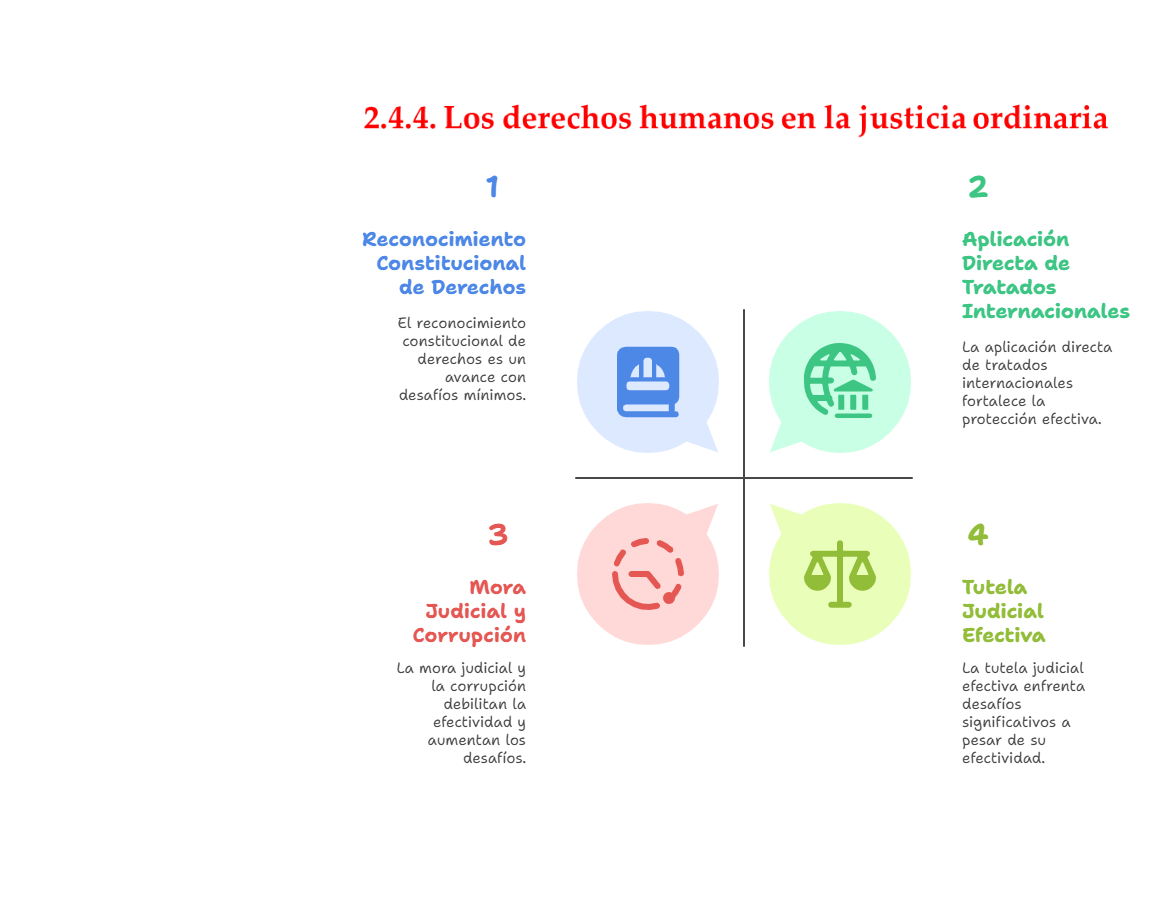 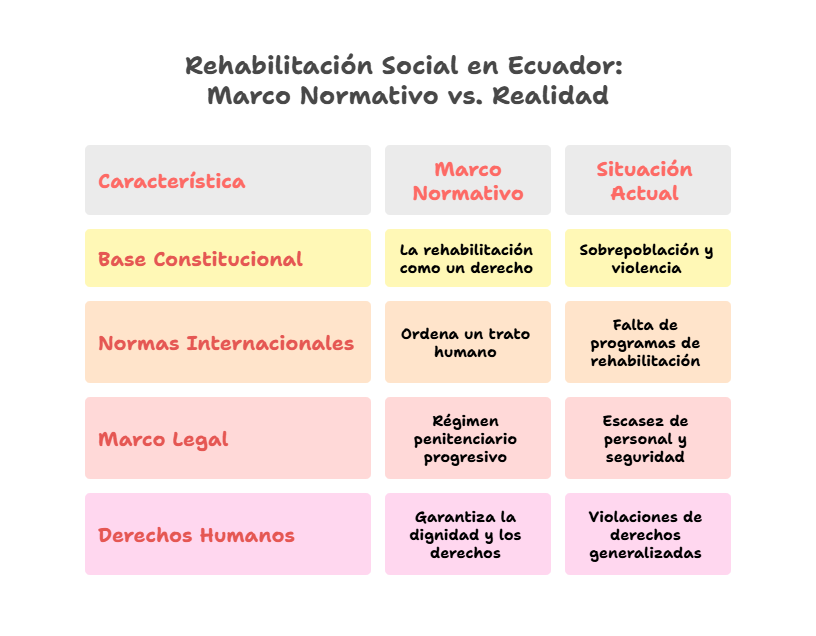 3.- CIERRE

3.1. Tareas 

Presentar la fundamentación teórica de la investigación formativa 

Elaboración y aplicación del instrumentos de investigación del artículo académico 

Control de lectura
SEMANA 12

FECHA: 19 de junio de 2025
UNIDAD II: JUSTICIA ORDINARIA EN ECUADOR
TEMA:  2.4. Problemas fundamentales de la justicia ordinaria

INICIO

1.1. Objetivo de la clase.

Analizar la estructura y organización de la Función Judicial del Ecuador, mediante el estudio de sus órganos, competencias y principios constitucionales, con el fin de comprender su contribución en el fortalecimiento del Estado constitucional de derechos y justicia
2. DESARROLLO
2.4. PROBLEMAS FUNDAMENTALES DE LA JUSTICIA ORDINARIA
2.4.1. Jurisdicción y Competencia
2.4.2. El debido proceso en la justicia ordinaria
2.4.3. Procedimientos ordinarios
2.4.4. Los derechos humanos en la justicia ordinaria
2.4.5. La rehabilitación social
3.- CIERRE

3.1. Tareas 

Presentación del instrumento de investigación del artículo científico (validación)

Elaboración del instrumento de investigación del informe de investigación
SEMANA 12

FECHA: 20 de junio de 2025
UNIDAD II: JUSTICIA ORDINARIA EN ECUADOR
TEMA:  2.4. Problemas fundamentales de la justicia ordinaria

INICIO

1.1. Objetivo de la clase.

Analizar la estructura y organización de la Función Judicial del Ecuador, mediante el estudio de sus órganos, competencias y principios constitucionales, con el fin de comprender su contribución en el fortalecimiento del Estado constitucional de derechos y justicia
2. DESARROLLO
2.4. PROBLEMAS FUNDAMENTALES DE LA JUSTICIA ORDINARIA
2.4.1. Jurisdicción y Competencia
2.4.2. El debido proceso en la justicia ordinaria
2.4.3. Procedimientos ordinarios
2.4.4. Los derechos humanos en la justicia ordinaria
2.4.5. La rehabilitación social
3.- CIERRE

3.1. Tareas 

Elaboración de la metodología y resultados del artículo académico

Presentación de la estructura del informe de la investigación formativa y elaboración de la metodología